HubSpot Mobile App Basics
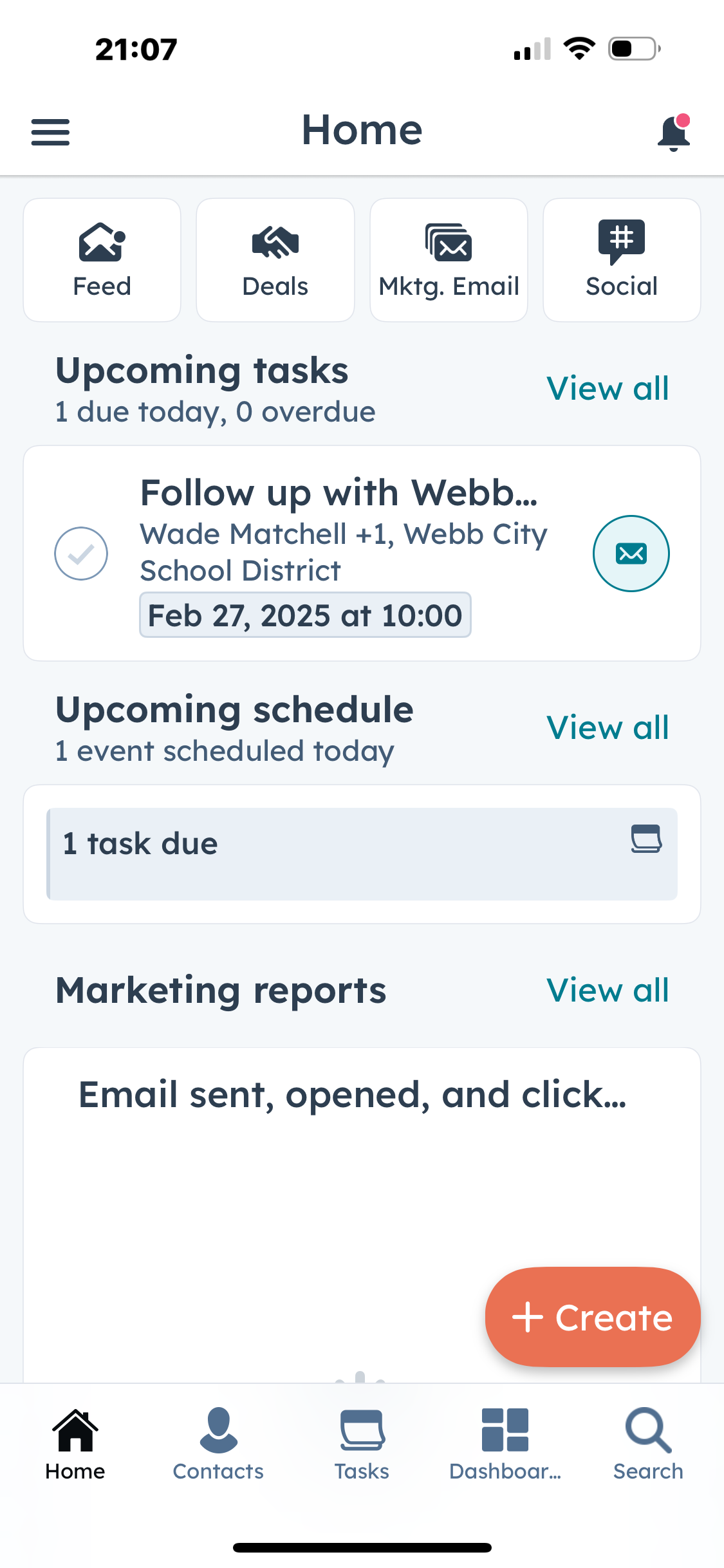 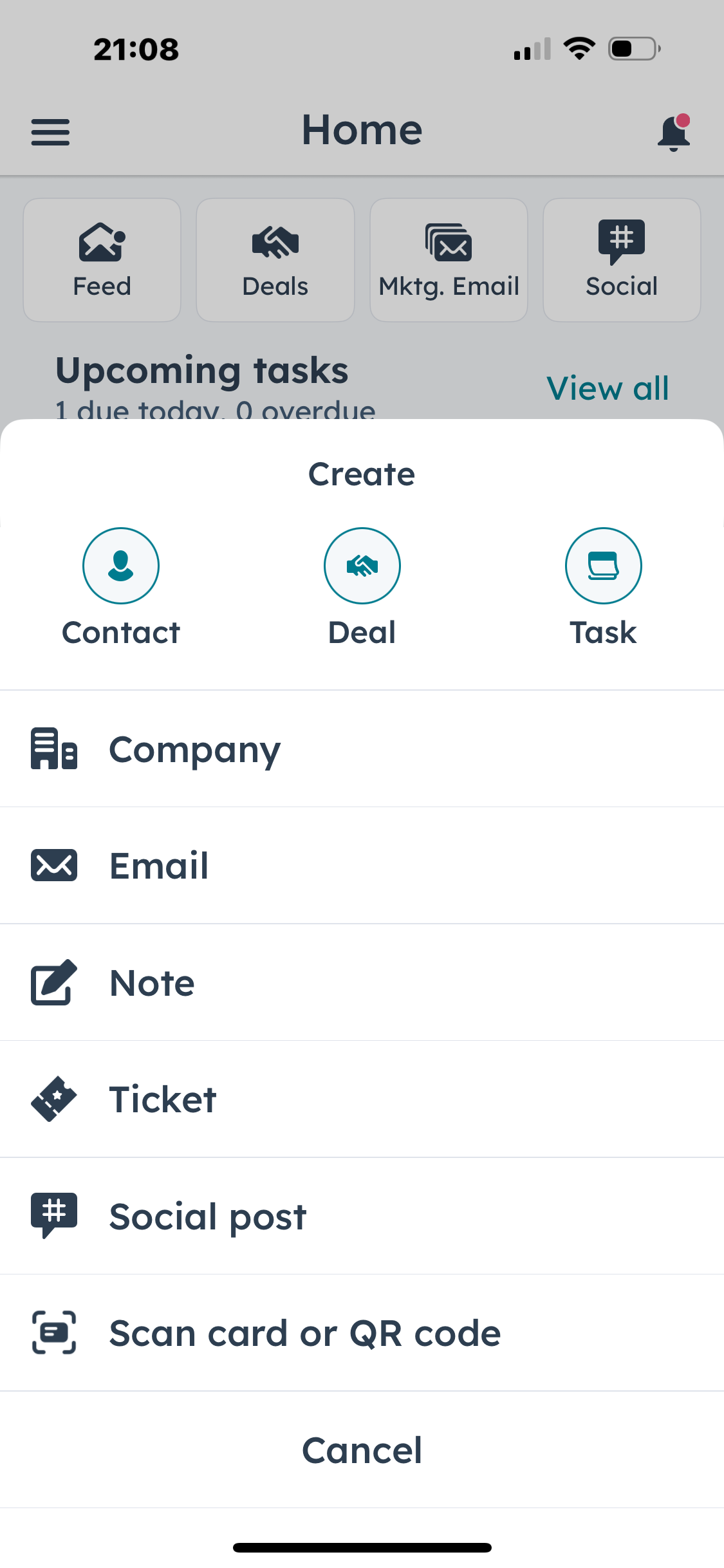 You can create any record in the mobile app that you can in the web or desktop app.
Search any record
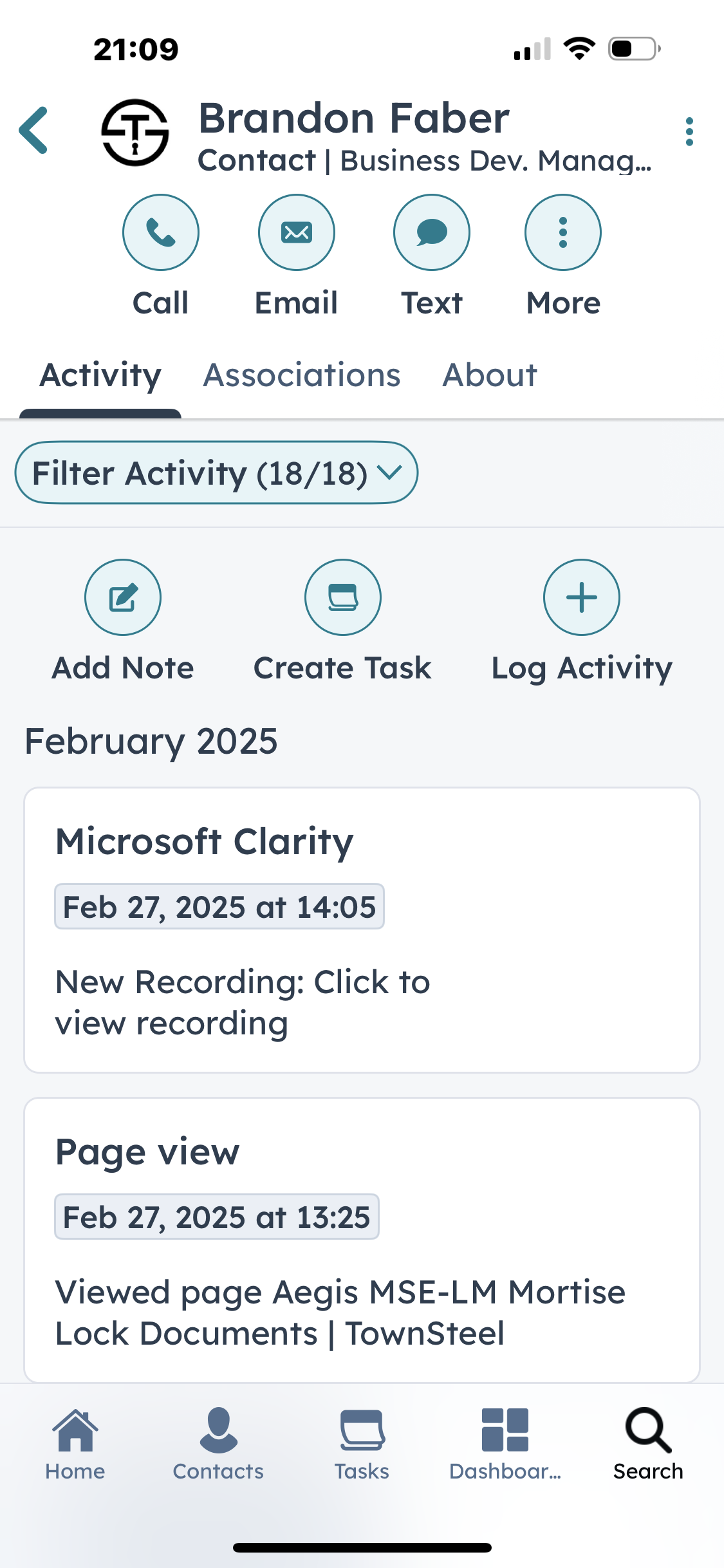 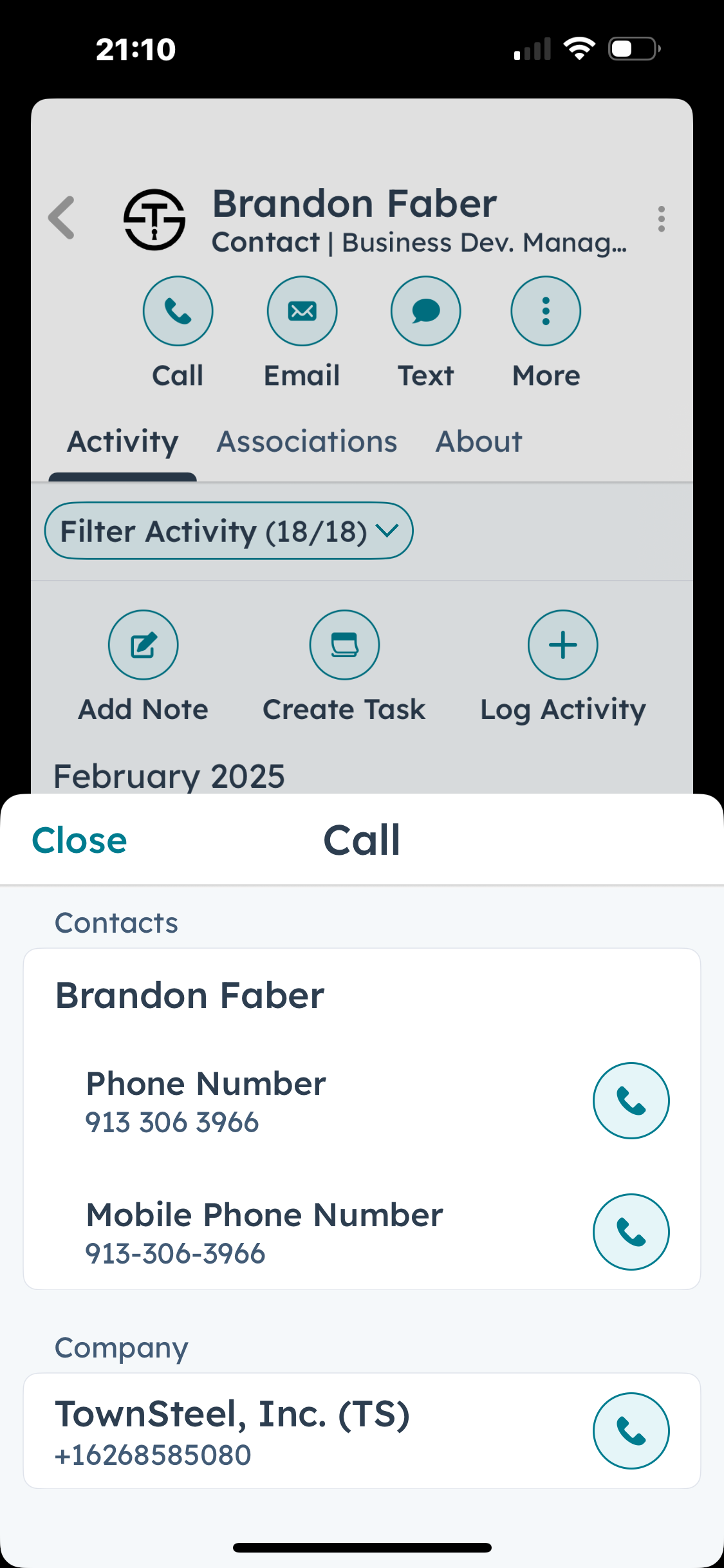 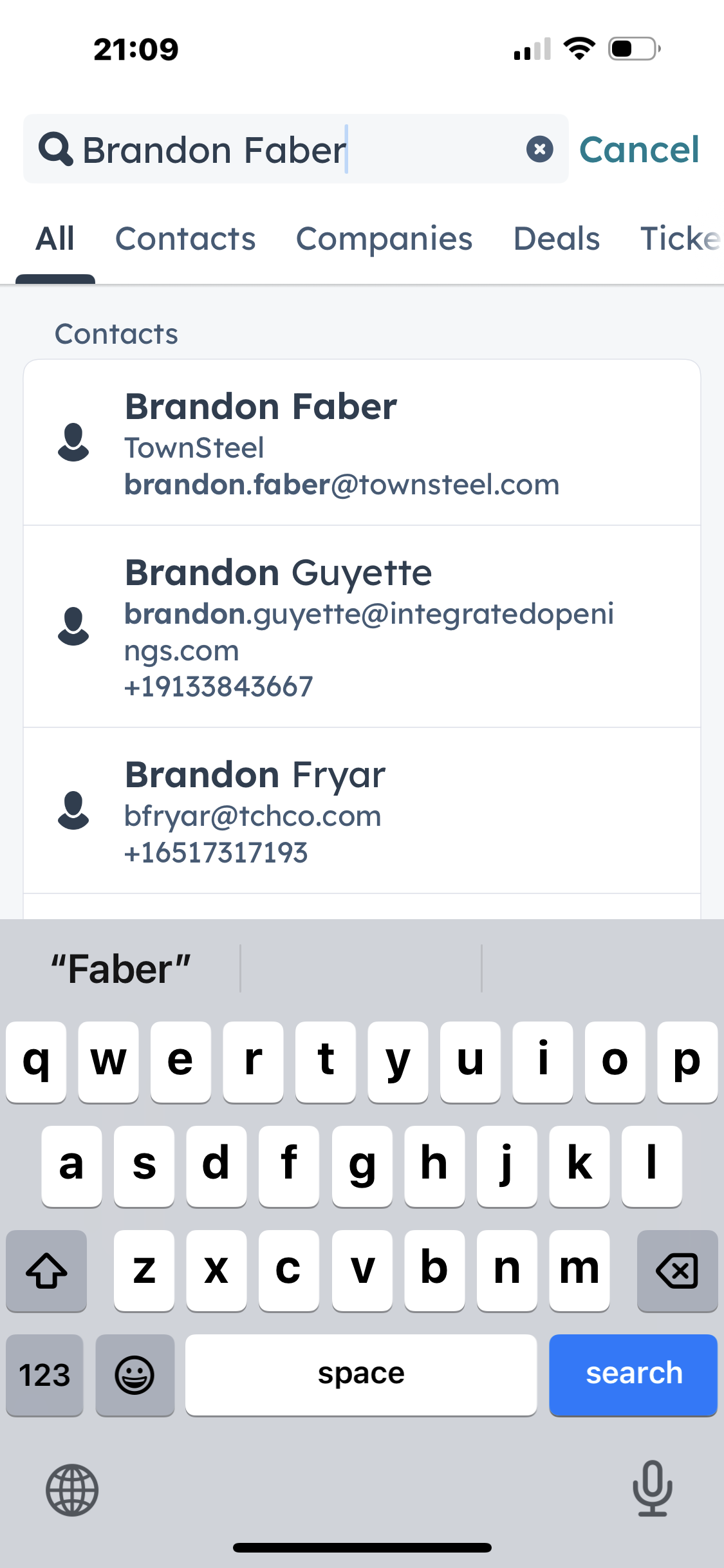 Pick the number you want to call
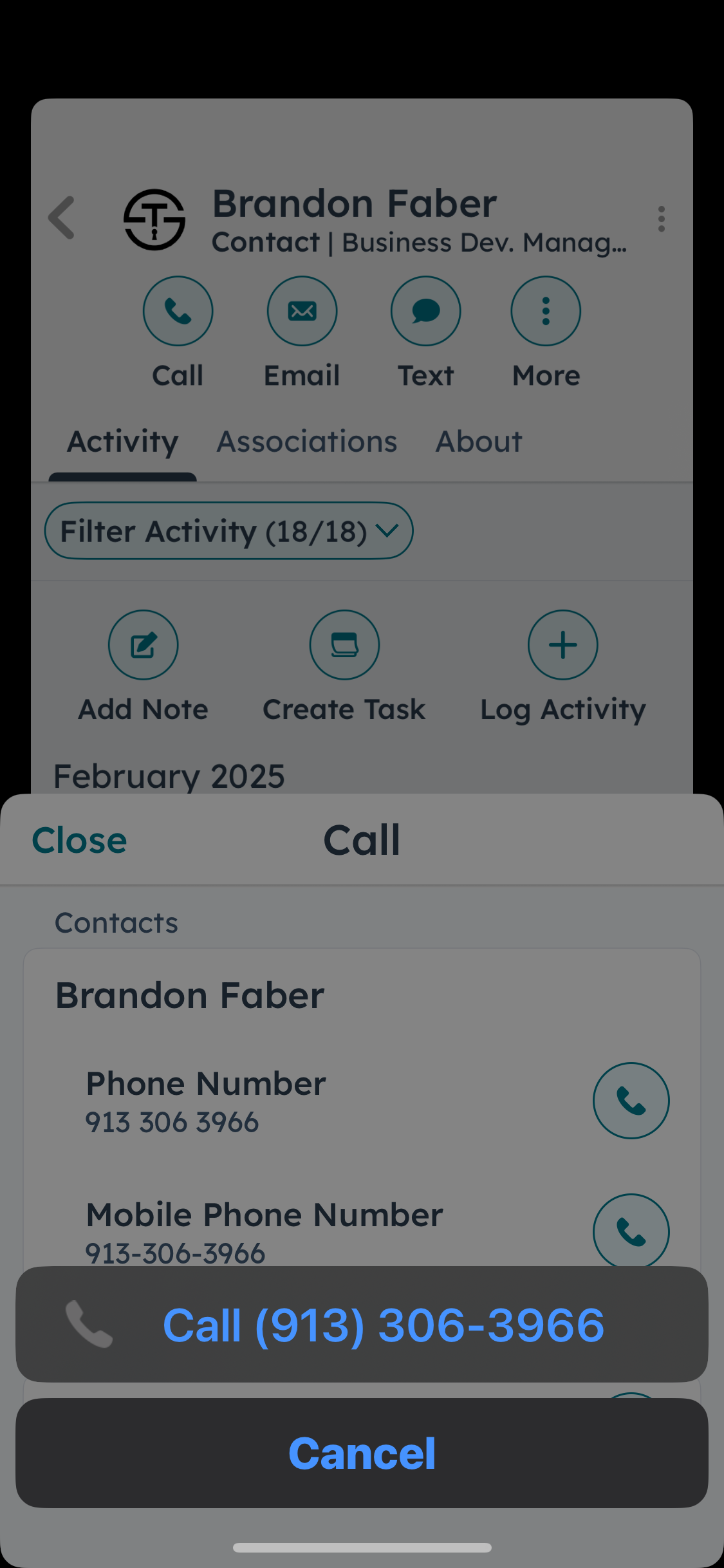 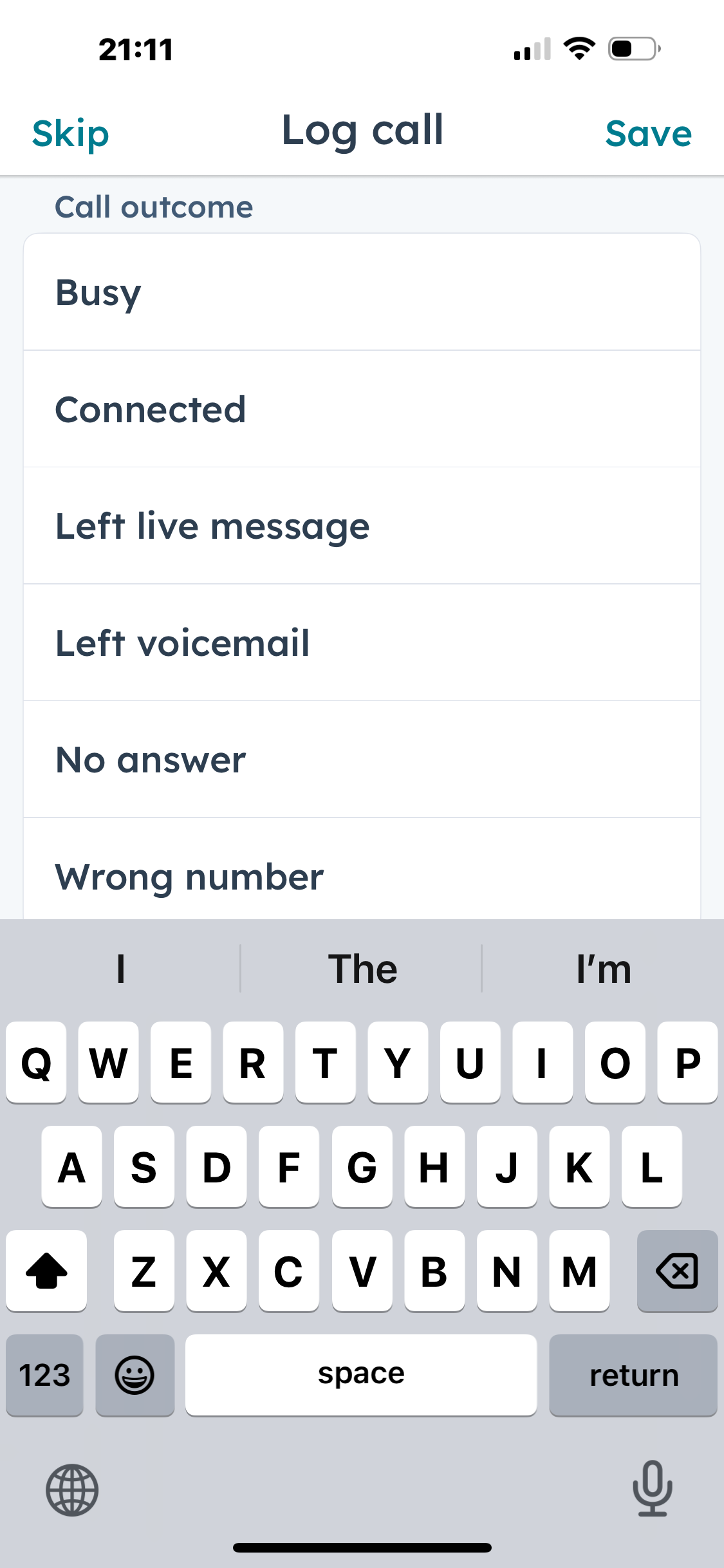 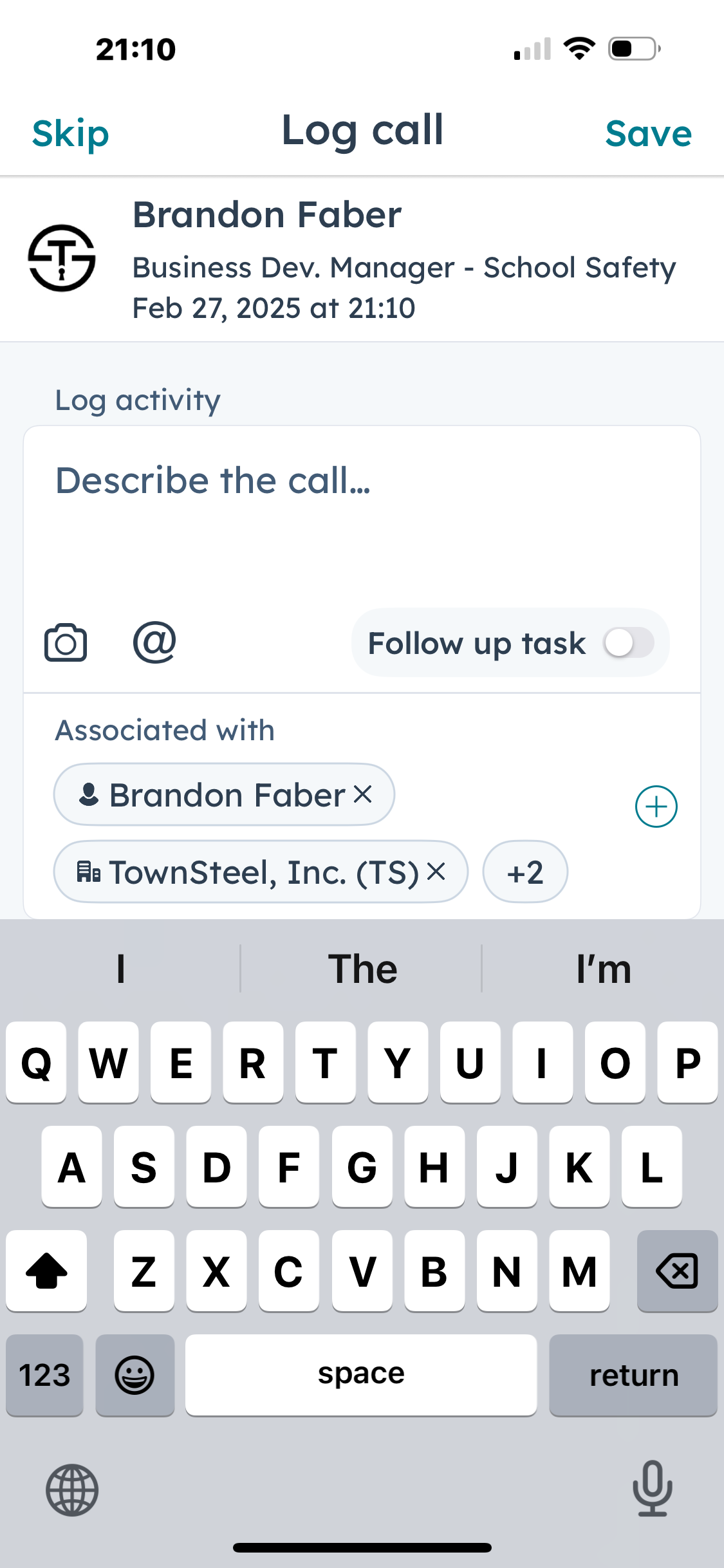 End Call and go back to app to enter call notes
Select call outcome
Tap to call
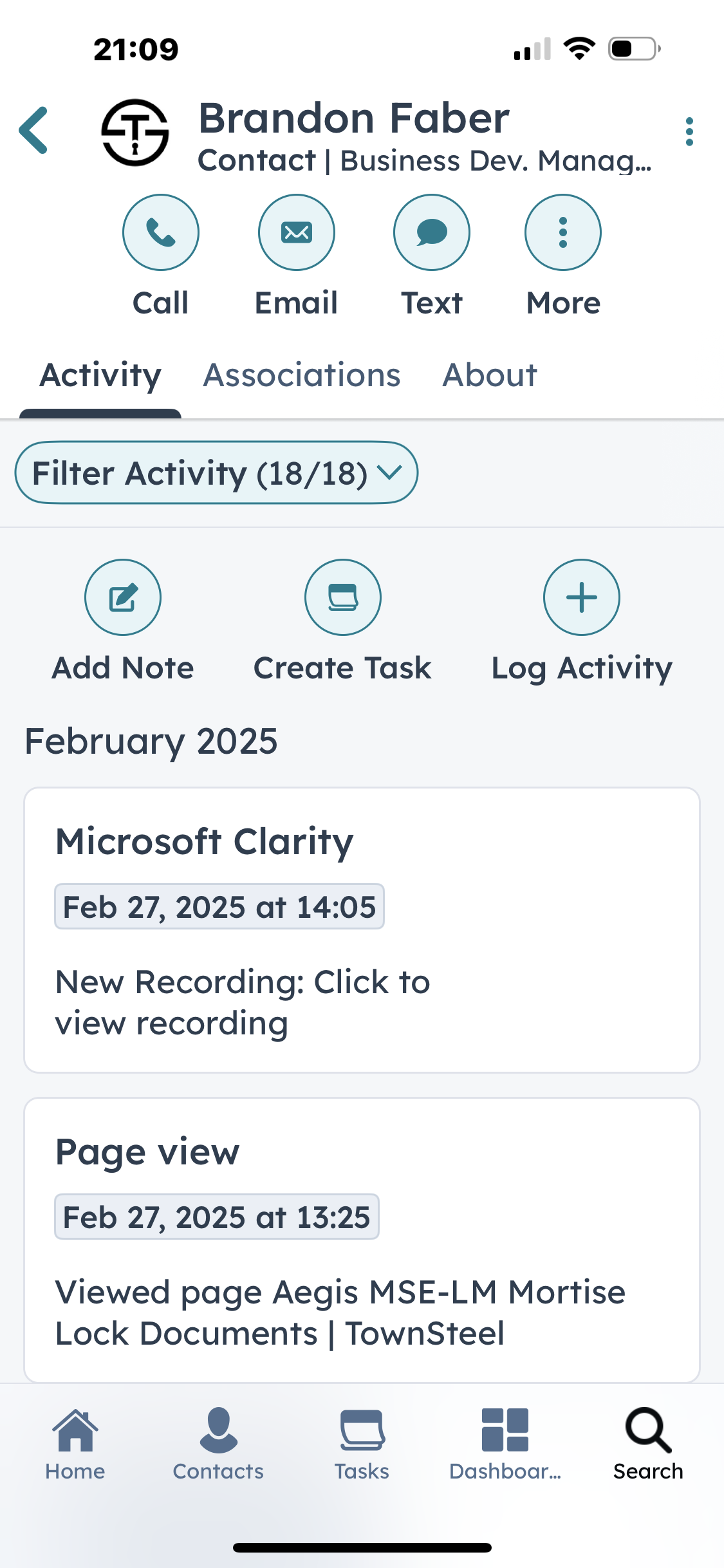 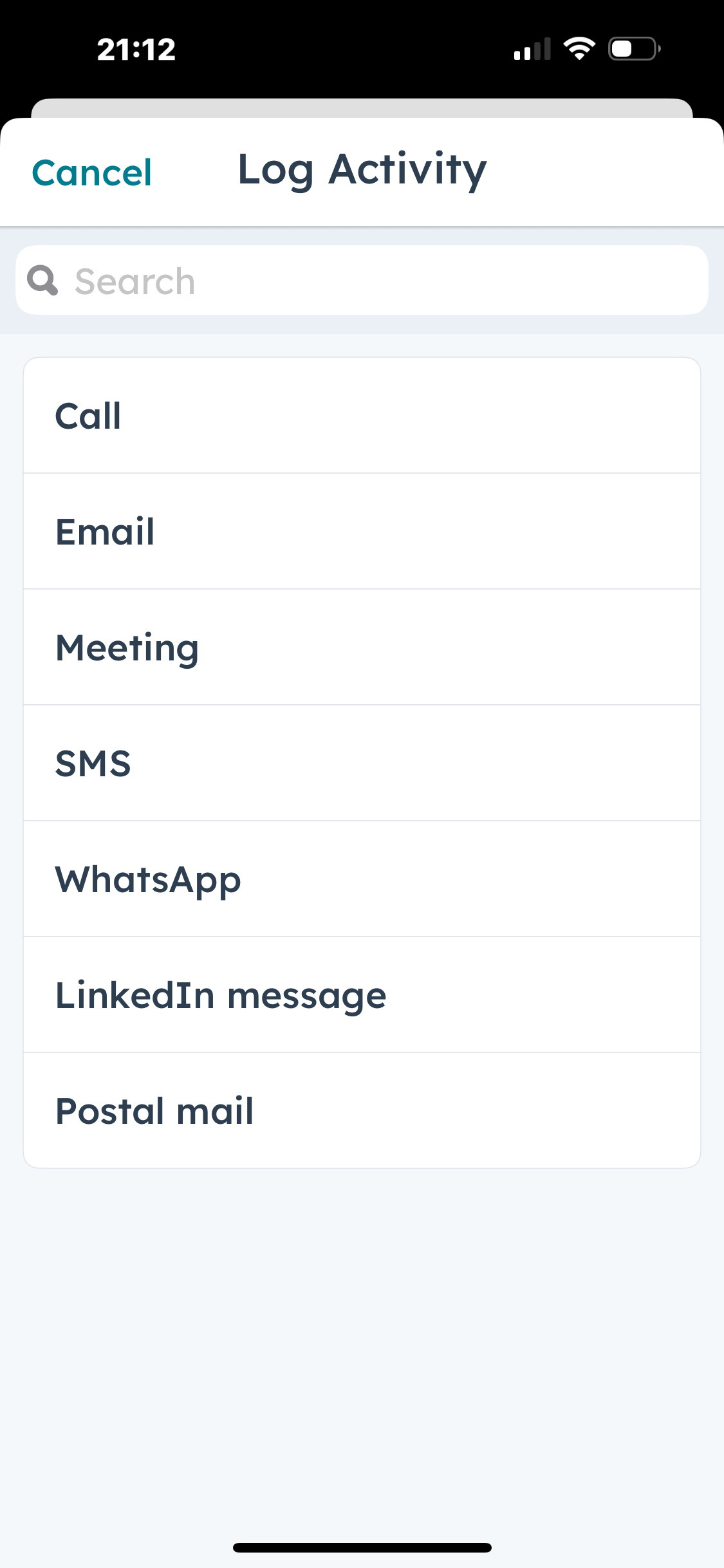 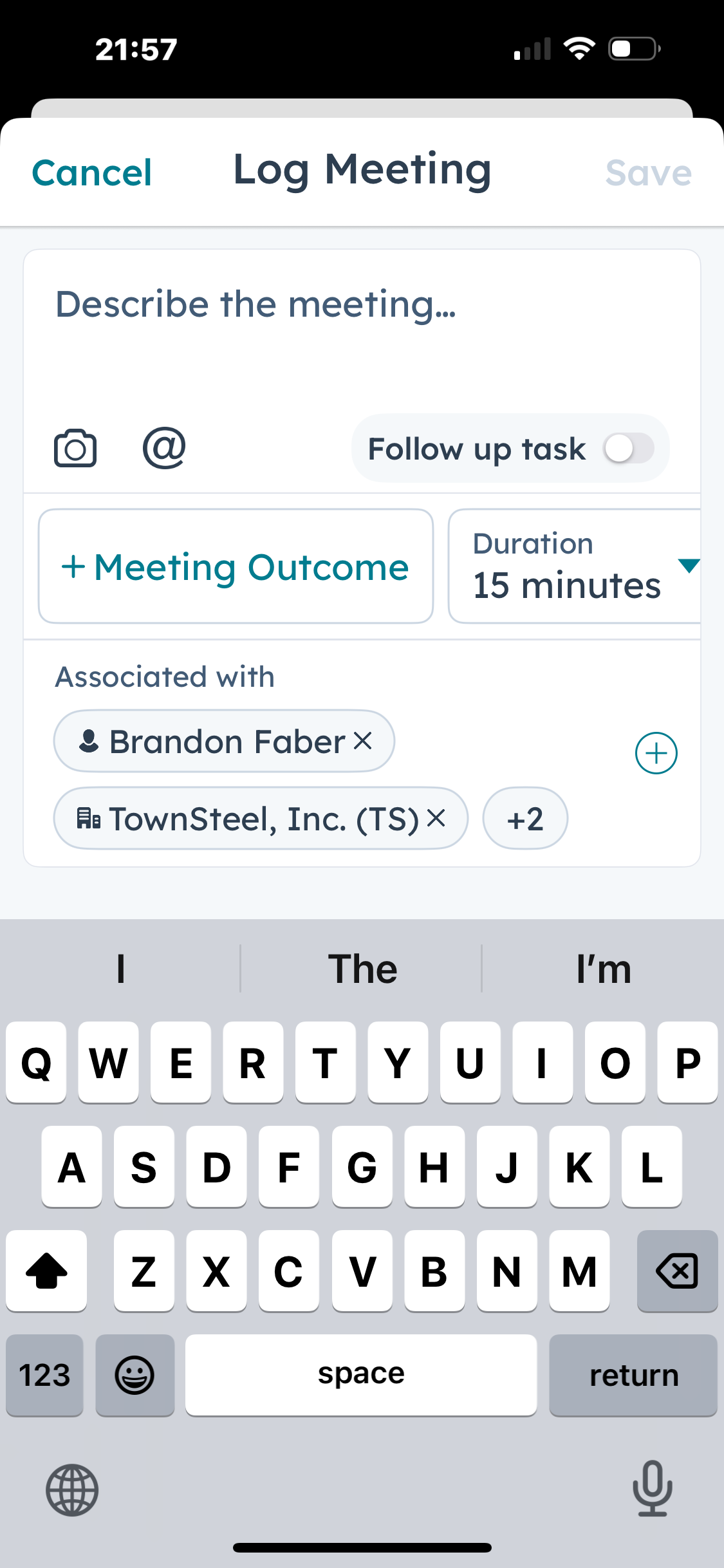 Enter meeting notes
Select Outcome
Select record to associate
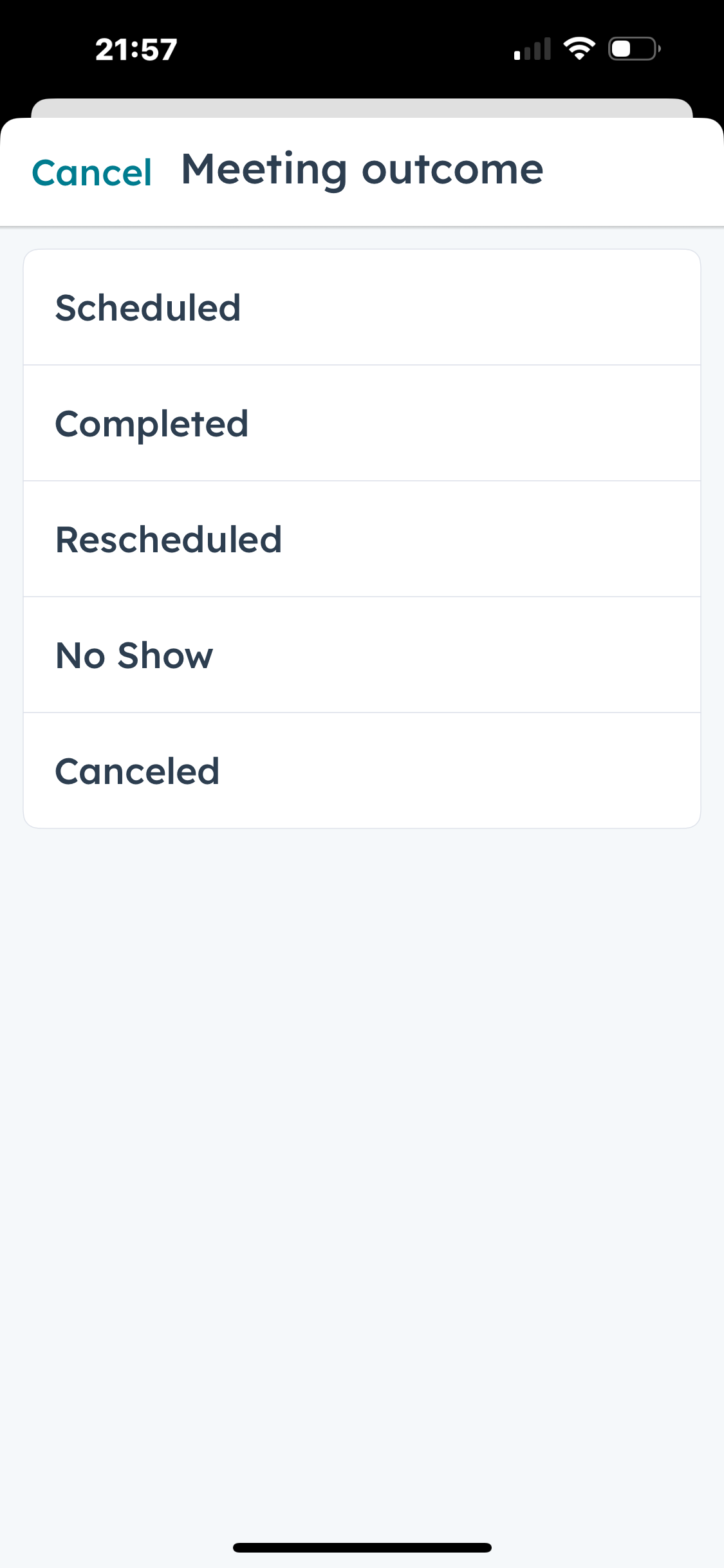 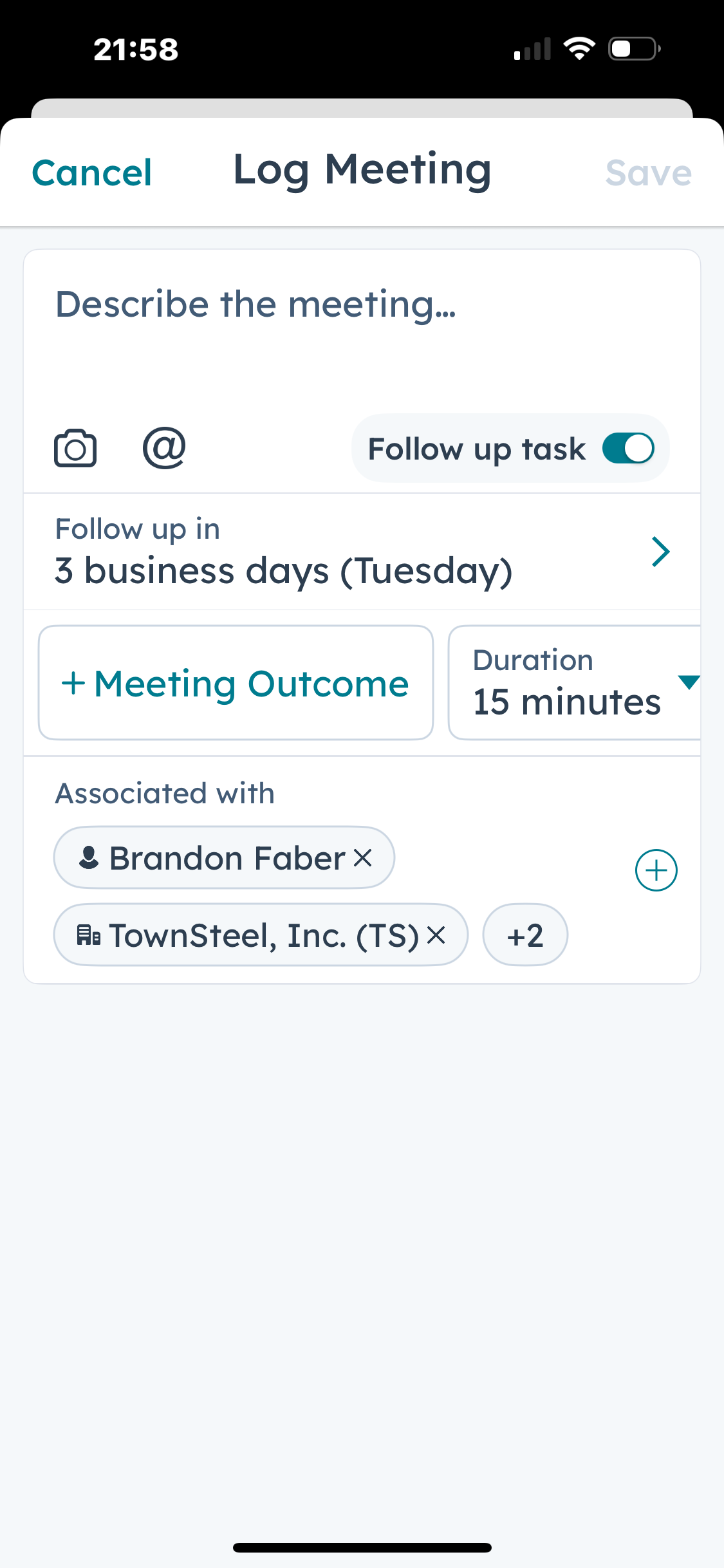 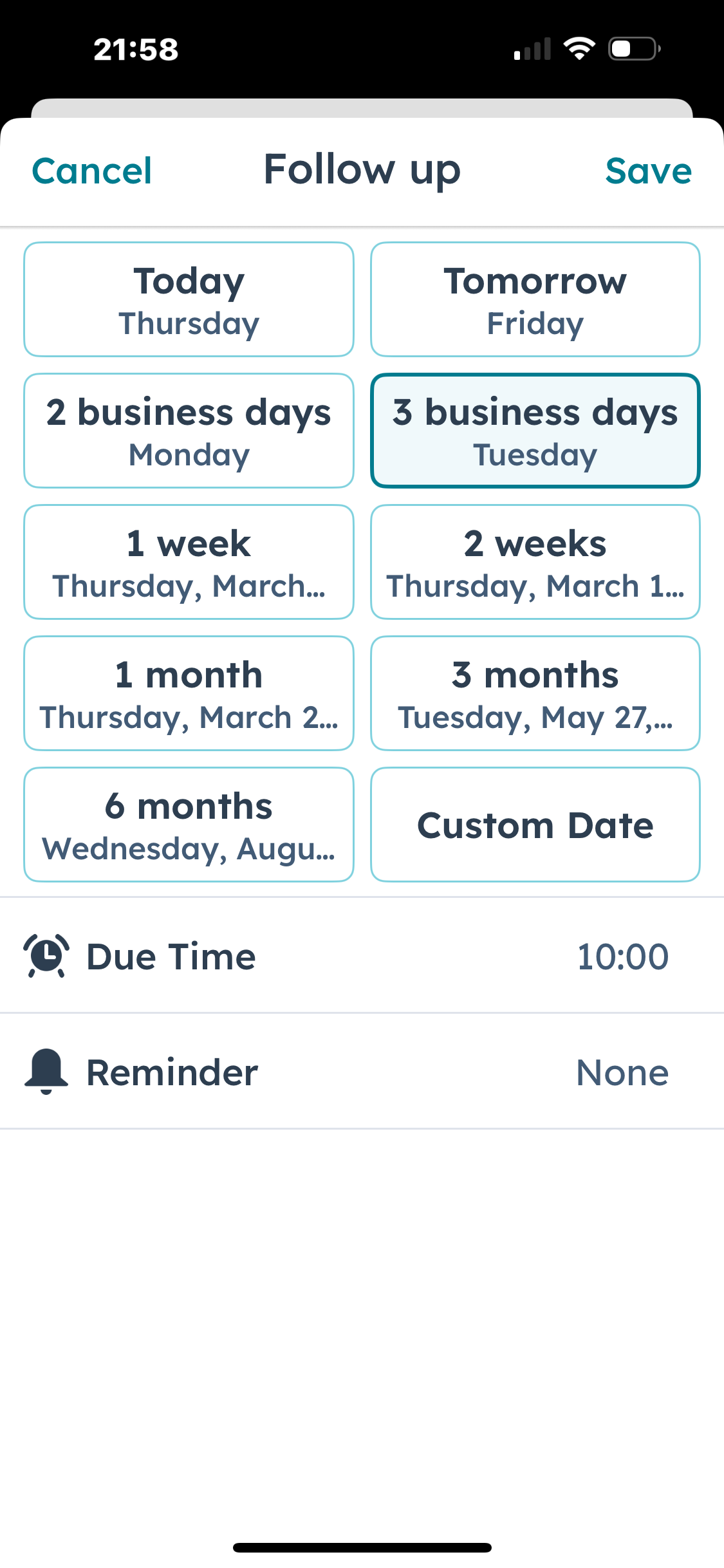 You can set a task from any logged event
Cold Call Attempt
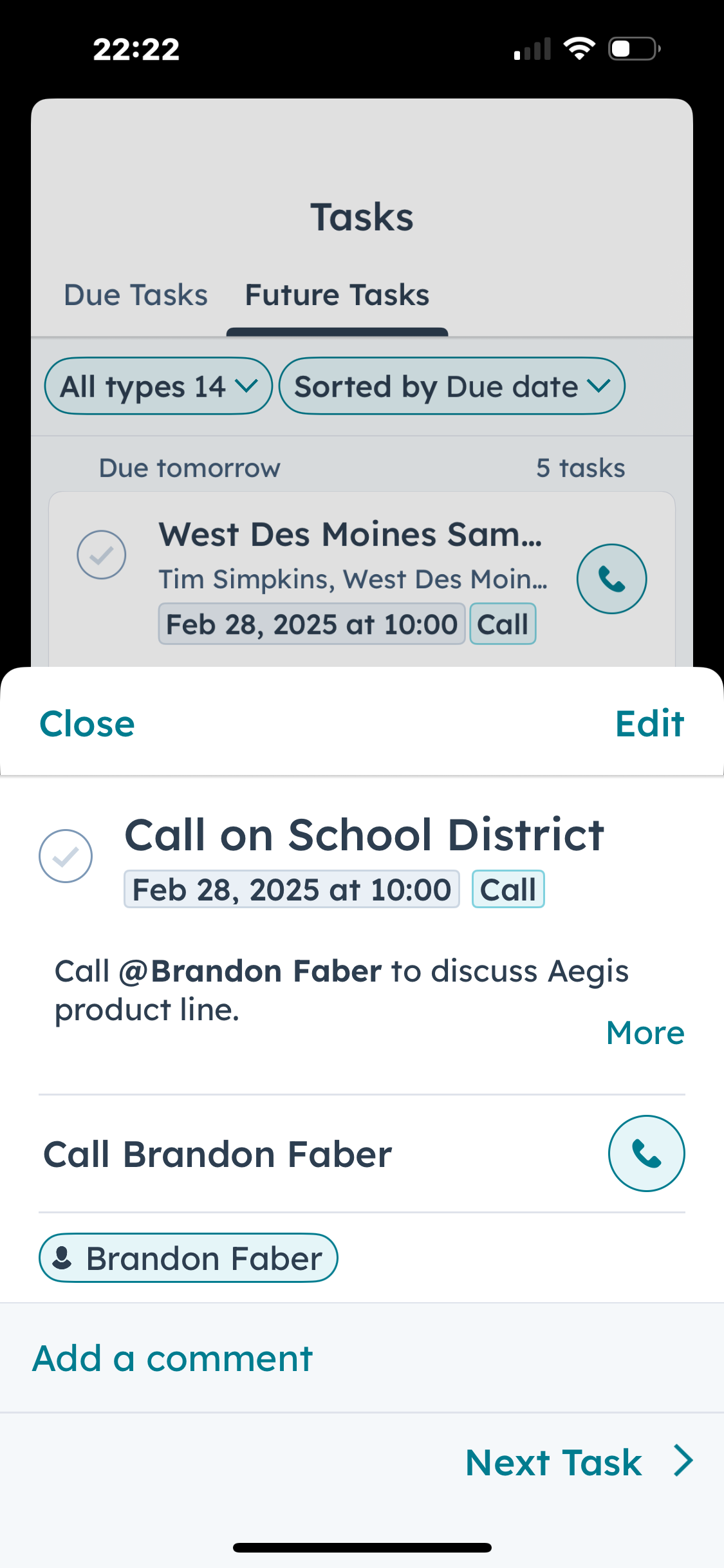 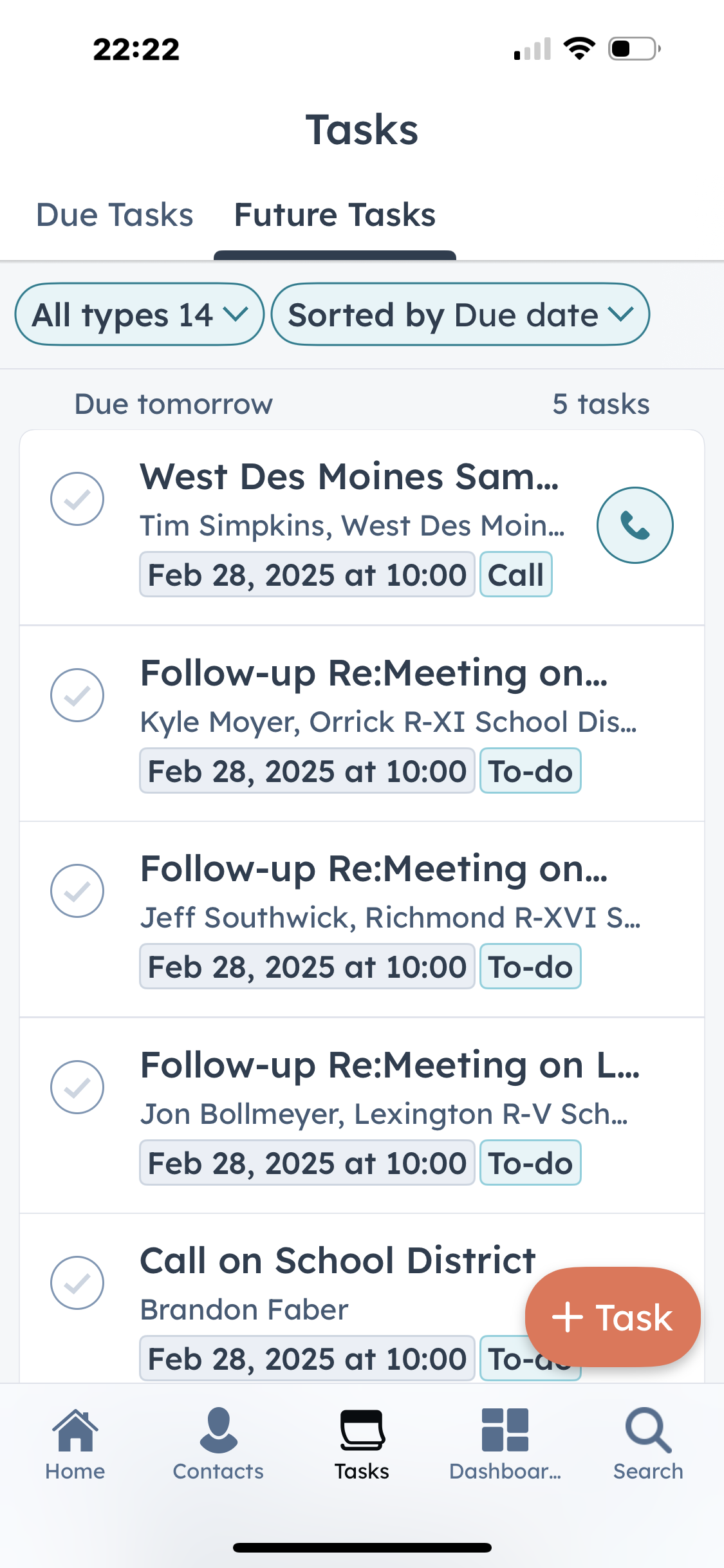 Tag other TS team members to send notification
Call straight from task record
Select the task you want to complete
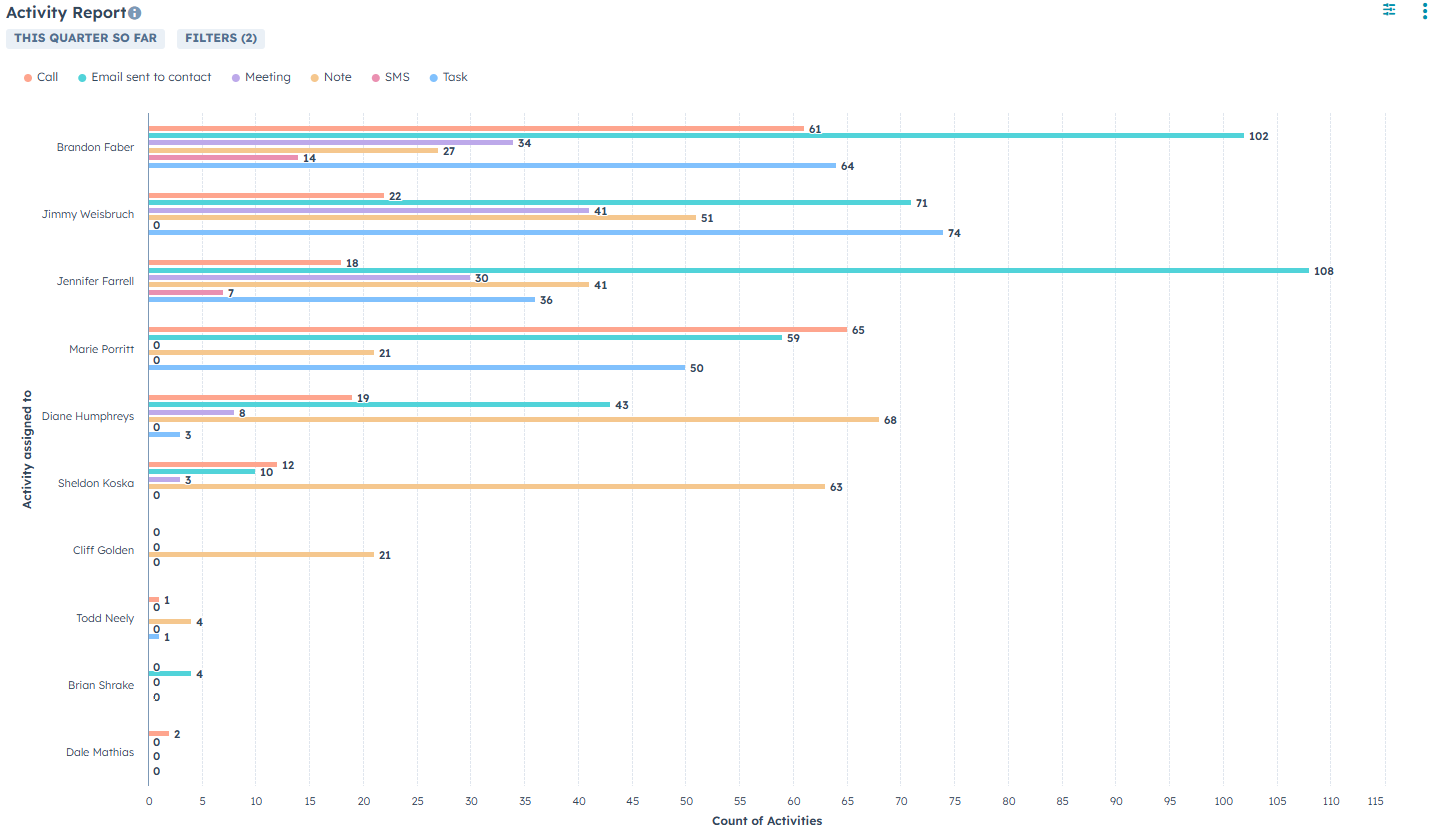